I bambini non sono problemi  da analizzare ma  persone da accompagnare.
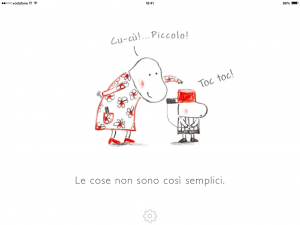 “Bambini,  pentolini e margherite: storie di resilienza .  Ognuno di noi ha il suo “pentolino” che rappresenta  la metafora delle difficoltà .
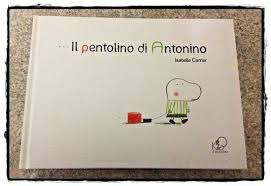 Centro per le Famiglie   sede di Sassuolo Tel. 0536/880680
14 Aprile  "Il teatro palco di  resilienza: il valore  pedagogico del teatro.” 
 Simona Costi e Enrico Lombardi.  Ass. Quinta Parete
vuoi conoscere meglio le attivita’ che il tuo bambino svolge all’interno del progetto ?
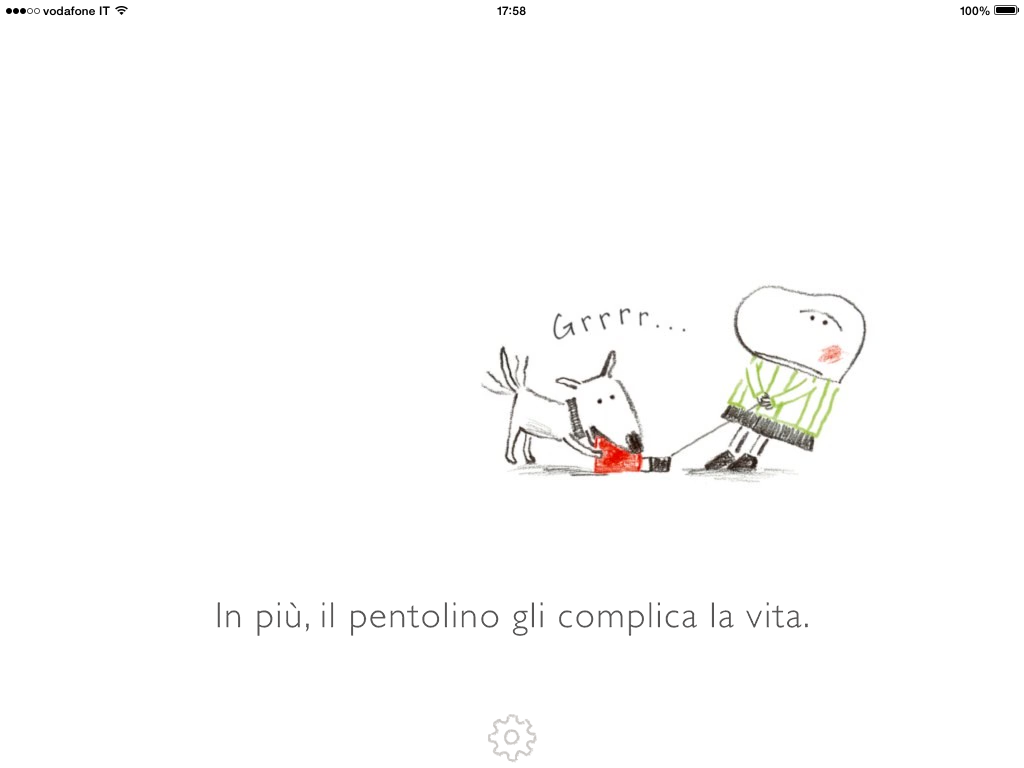 Vieni A CONOSCERLI!
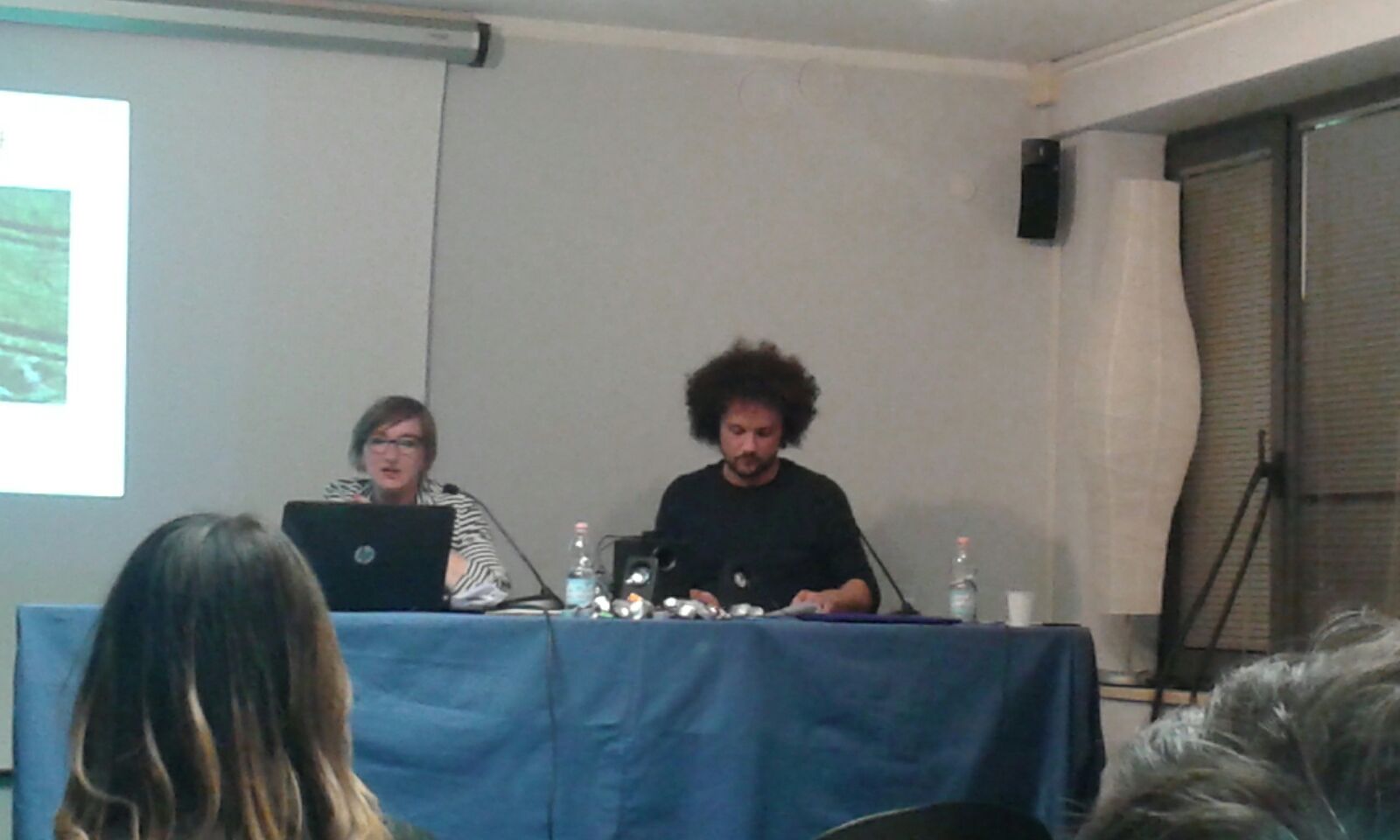 PROSSIMI APPUNTAMENTI21 Aprile  "Sono dov'è il mio corpo: il corpo prende parola."  Simona Costi e Enrico Lombardi   12 Maggio  "Una persona non è ciò che è, ma ciò che può  diventare e...nessuno lo può sapere."  Simona Torelli e Juri Roverato